Can strike action in important public services (such as schools, NHS, fire service, transport) ever be justifiable given the broader impact it has on the public and society?
NO
Believing In Yourself
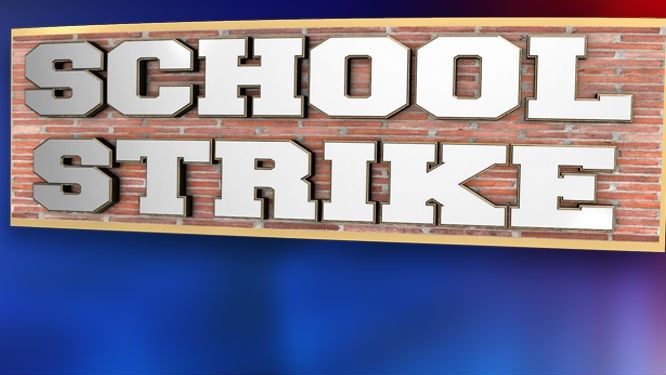 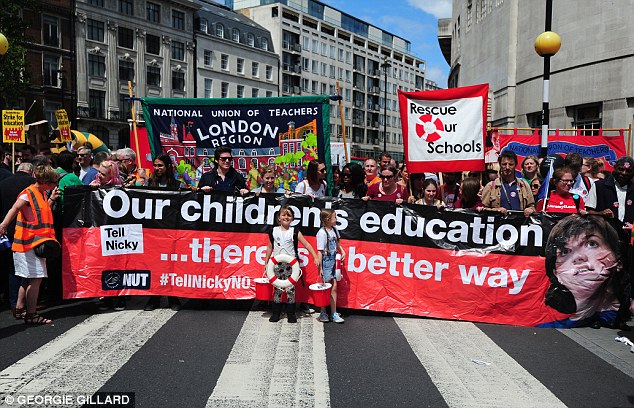 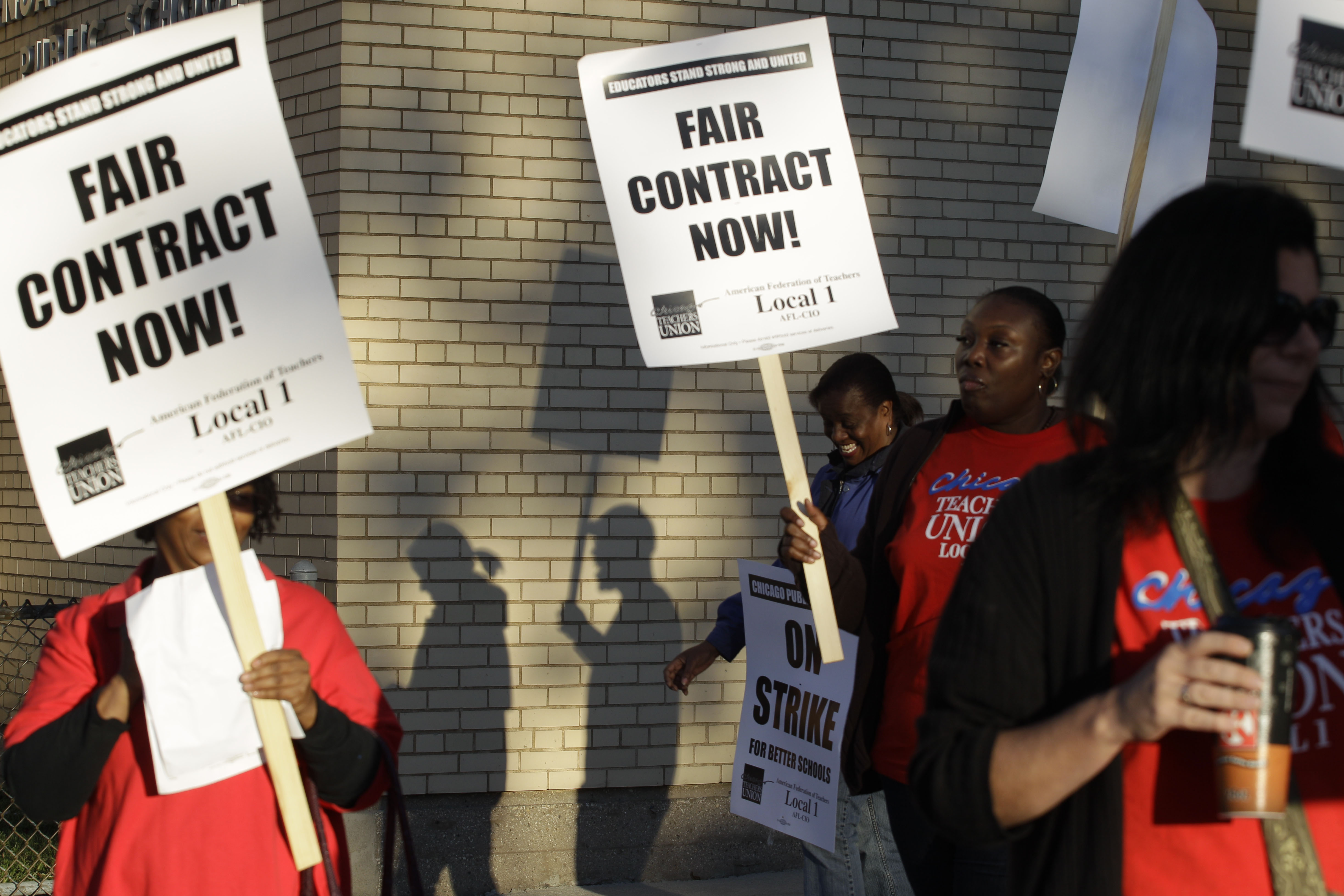 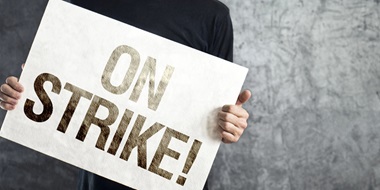 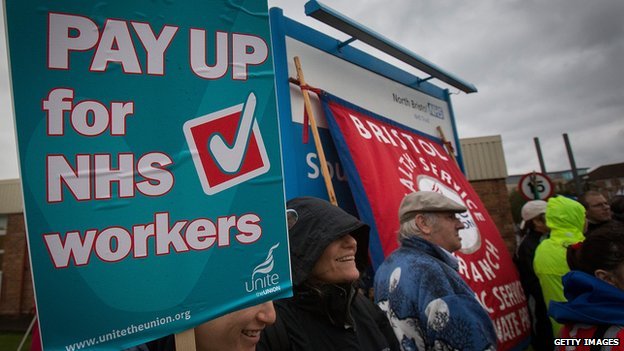 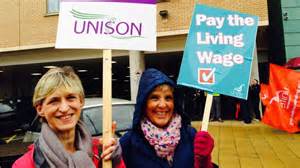 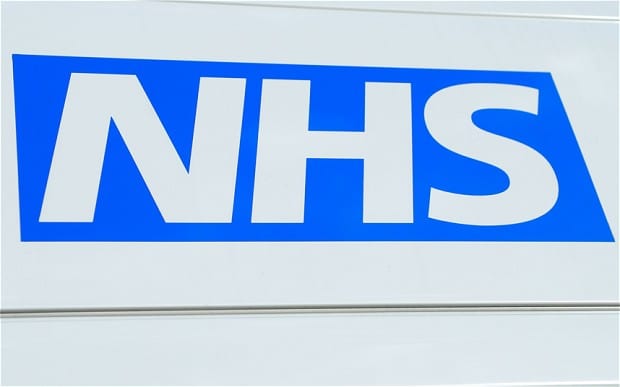 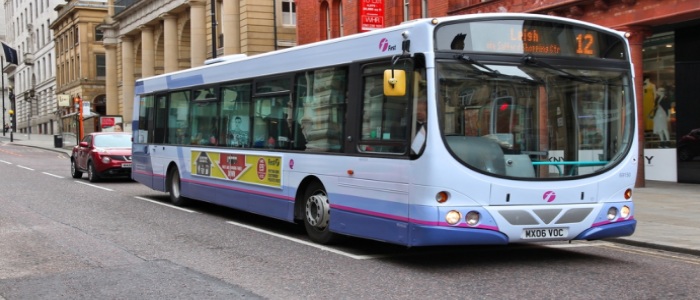 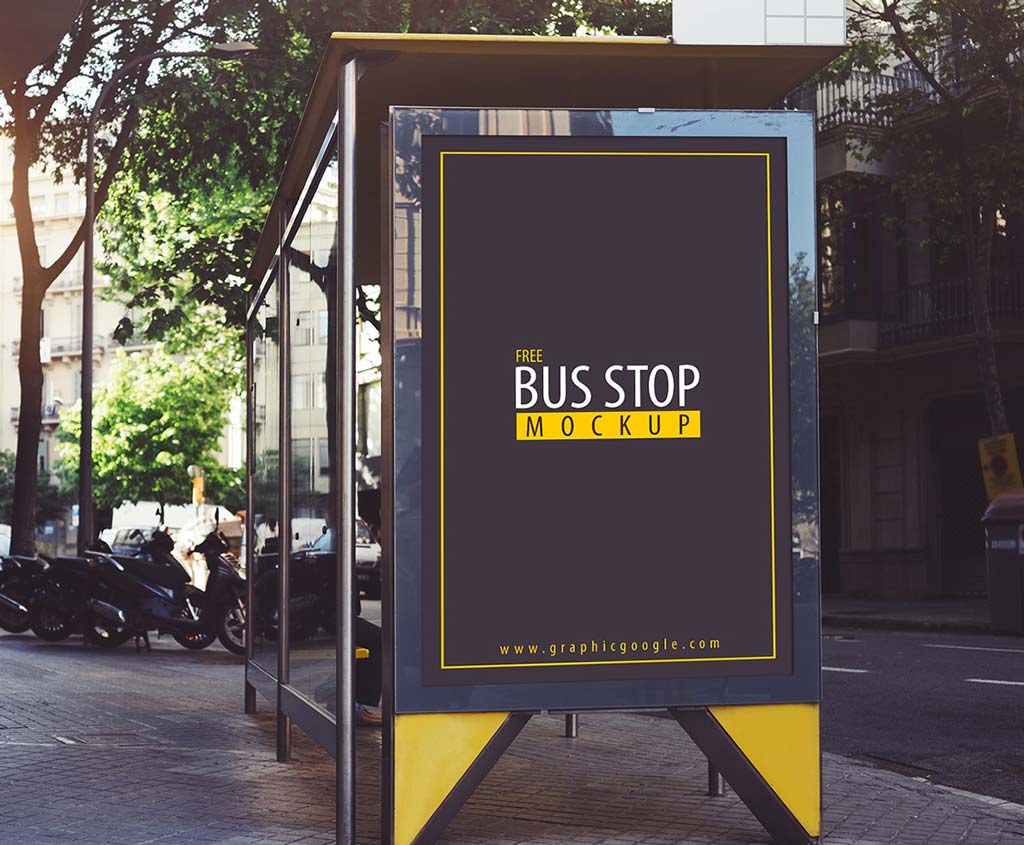 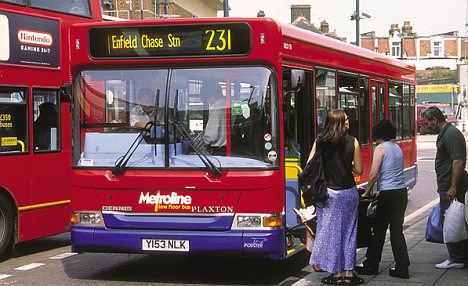 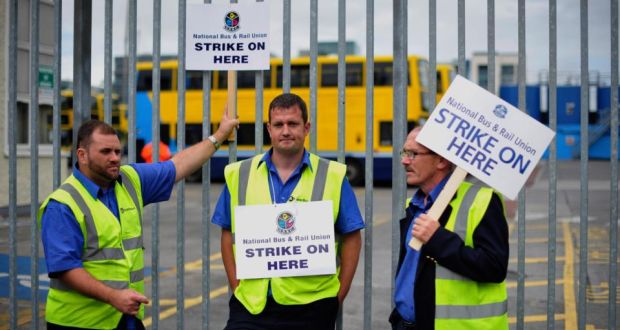 OPTING FOR STRIKE
Sarah-Jane Lennie
Greater Manchester Police
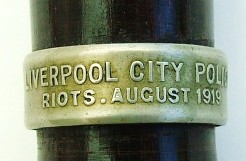 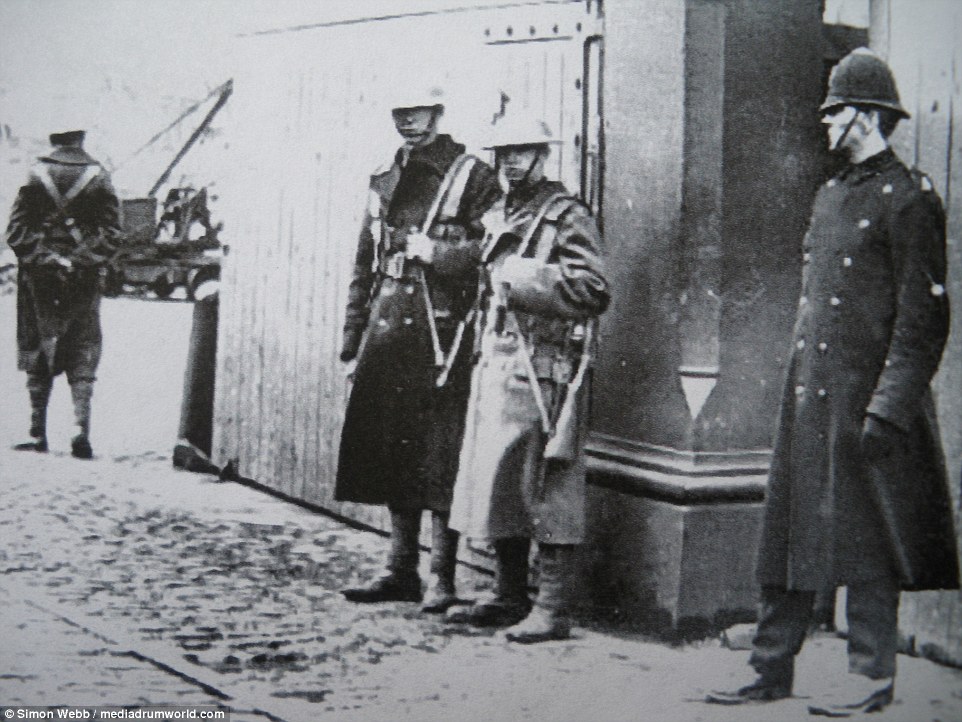 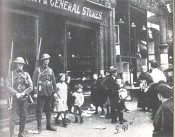 Can strike action in important public services (such as schools, NHS, fire service, transport) ever be justifiable given the broader impact it has on the public and society?
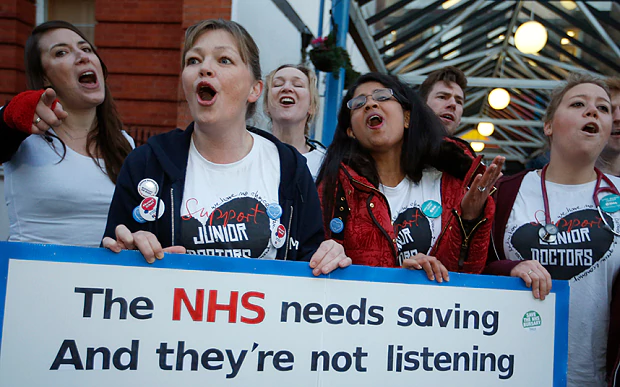 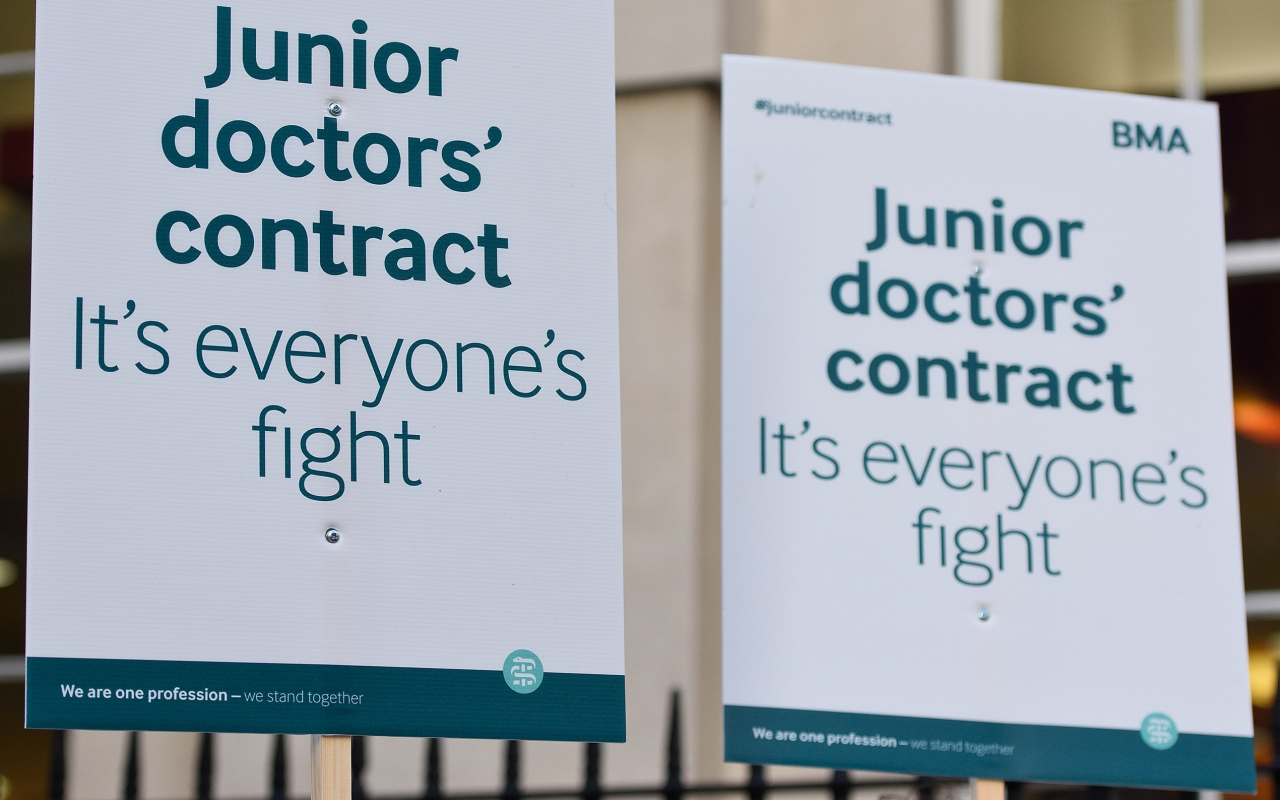 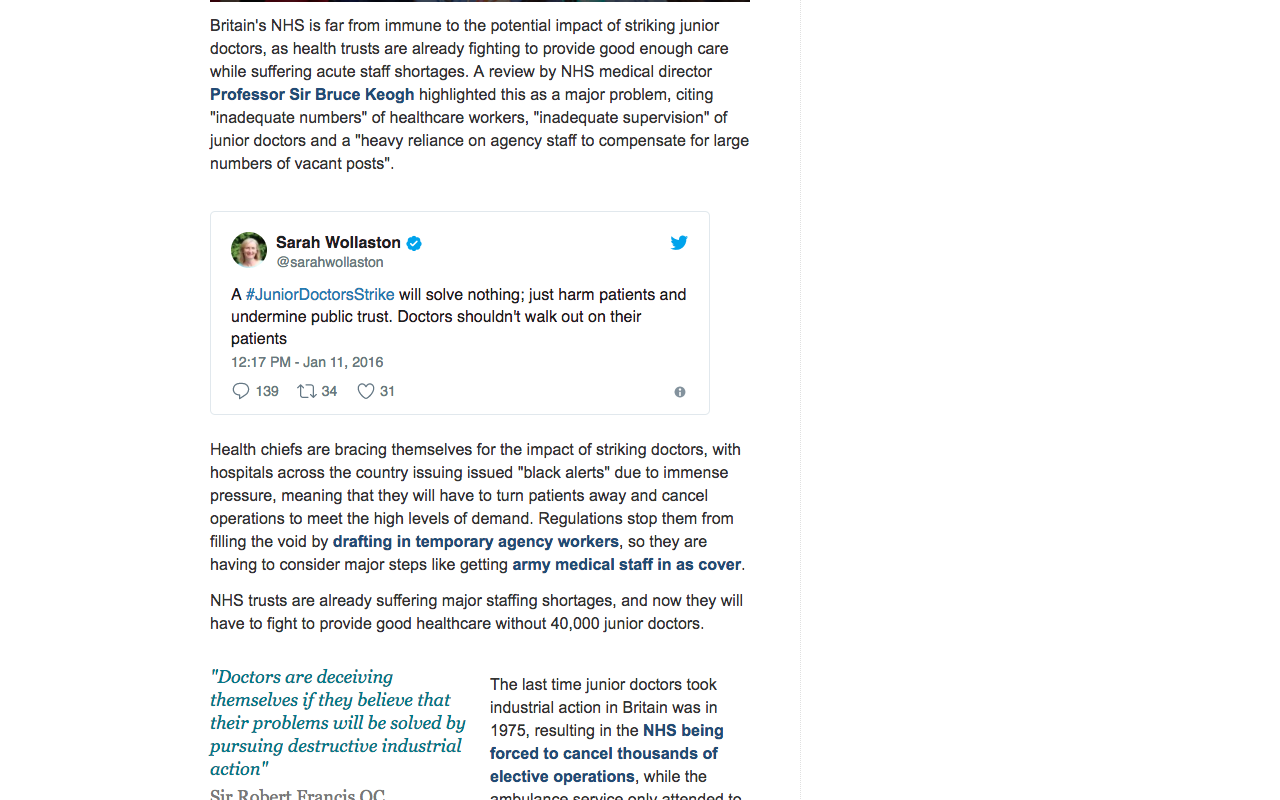 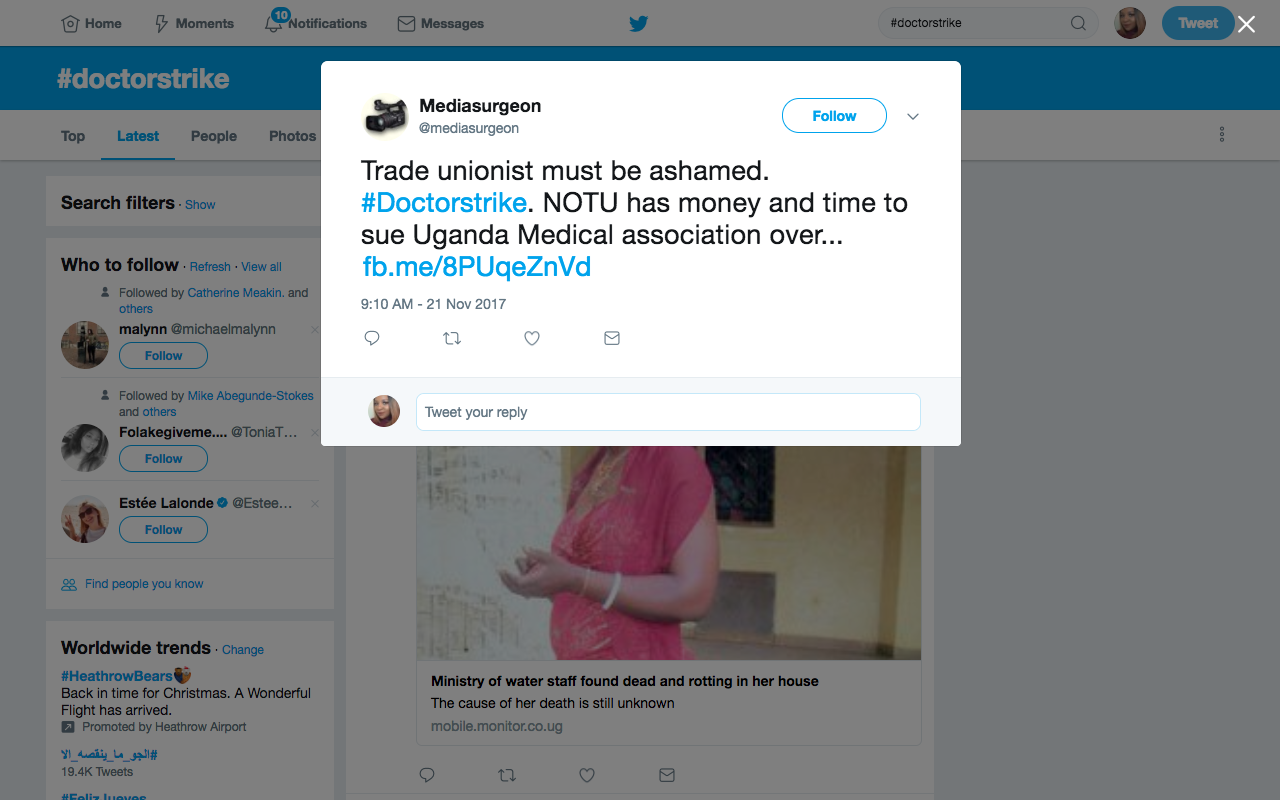 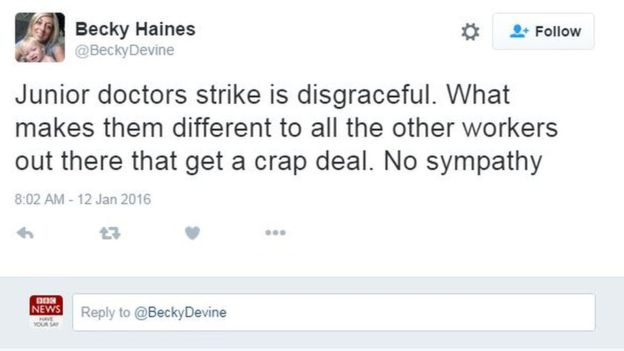 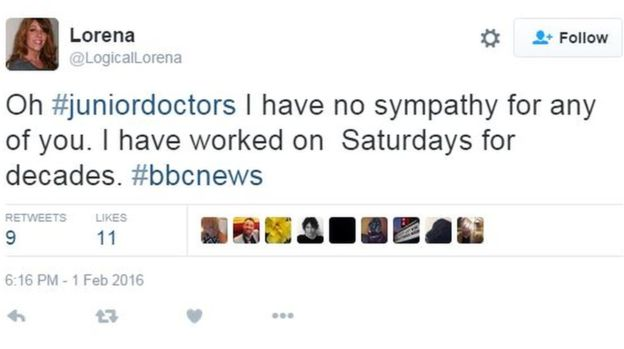 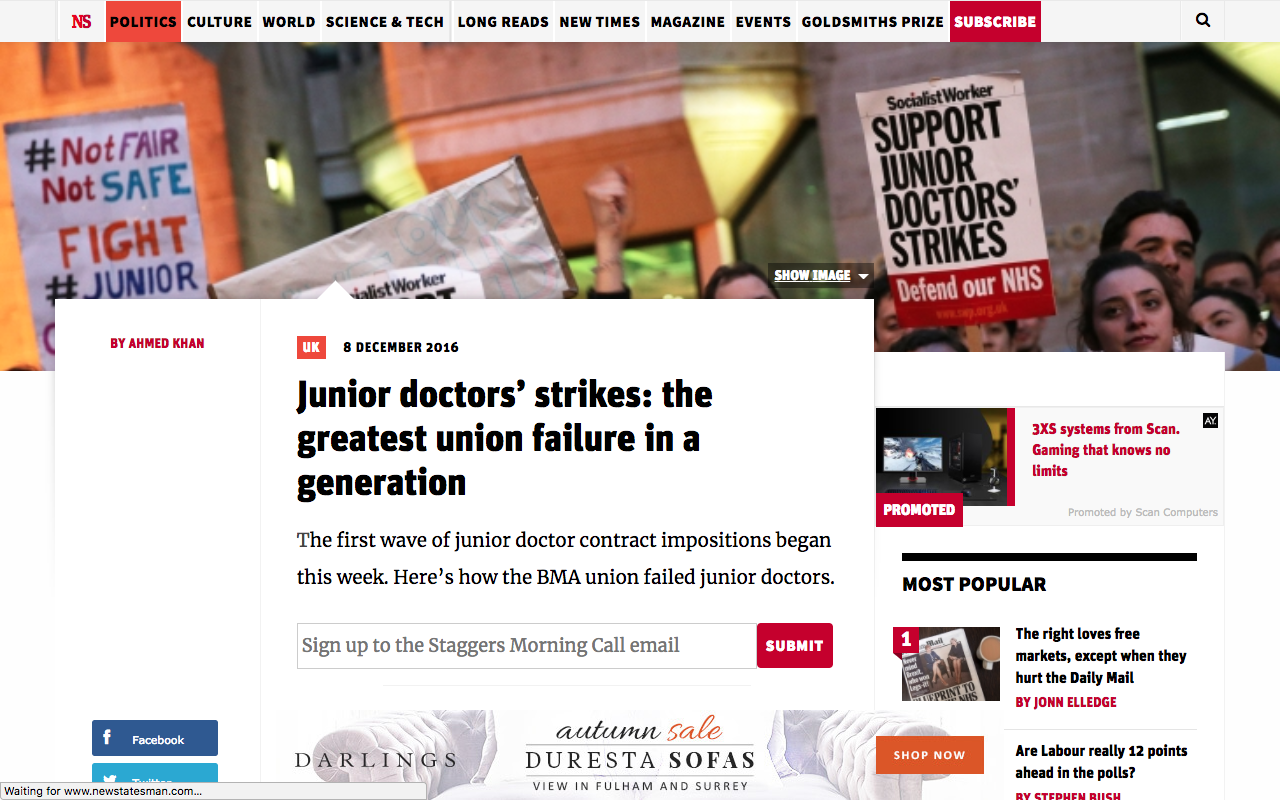